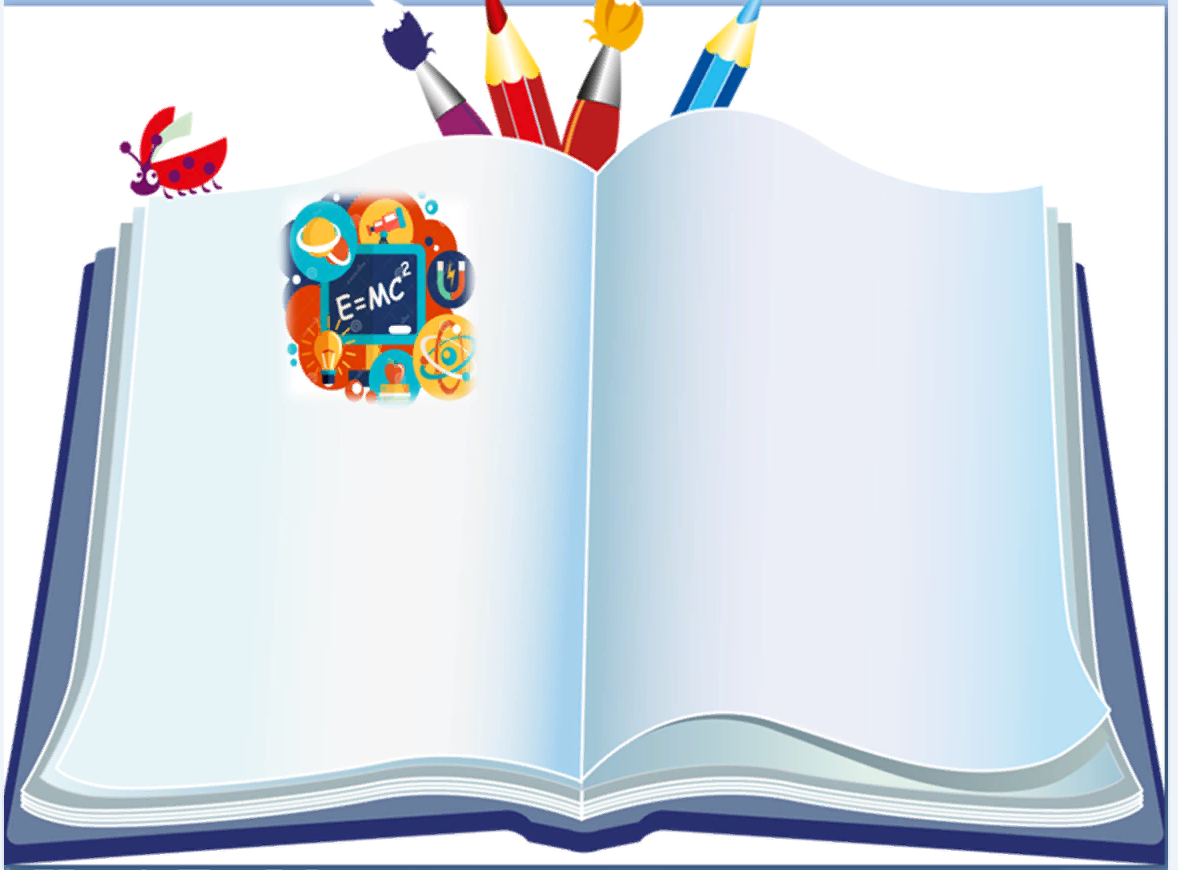 В этом году отправляемся
 на неделю
 в свободное плавание.
Ваша задача: придумать задание 
или создать коллаж, или 
короткое видео, рисунки 
или другие творческие безумия…
Но  при помощи нейросети с 
комментариями на немецком языке.
От одного обучающегося 
может быть 6 работ.
Wissenschaftswoche
vom 5. bis 9. Februar
https://vk.com/club202231360
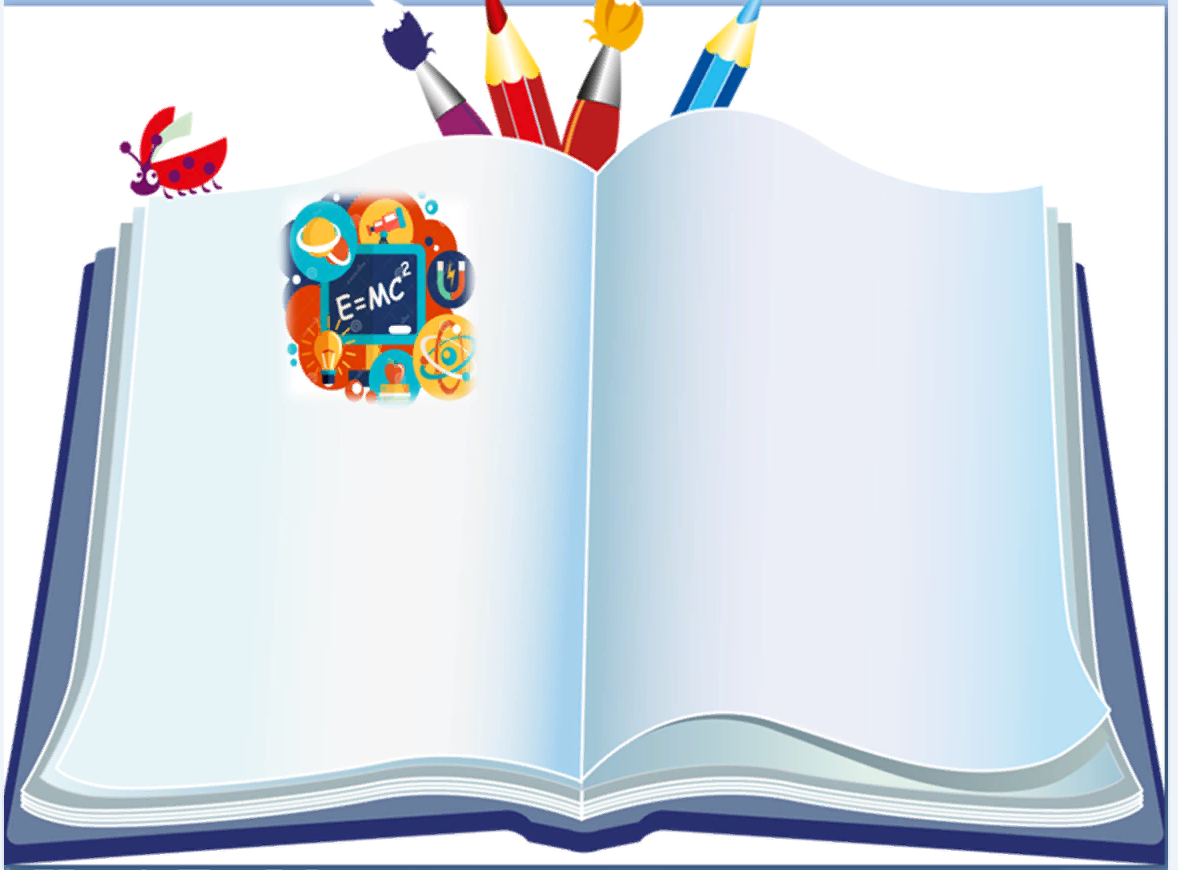 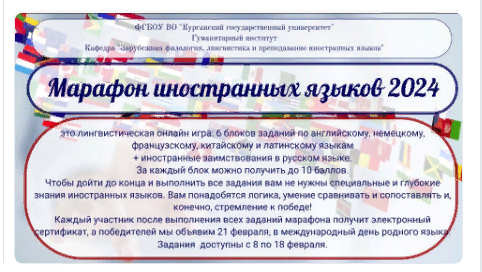 Wissenschaftswoche
vom 5. bis 9. Februar
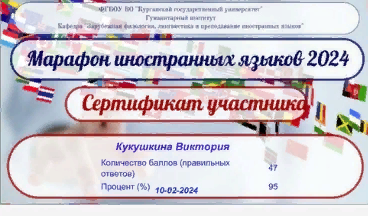 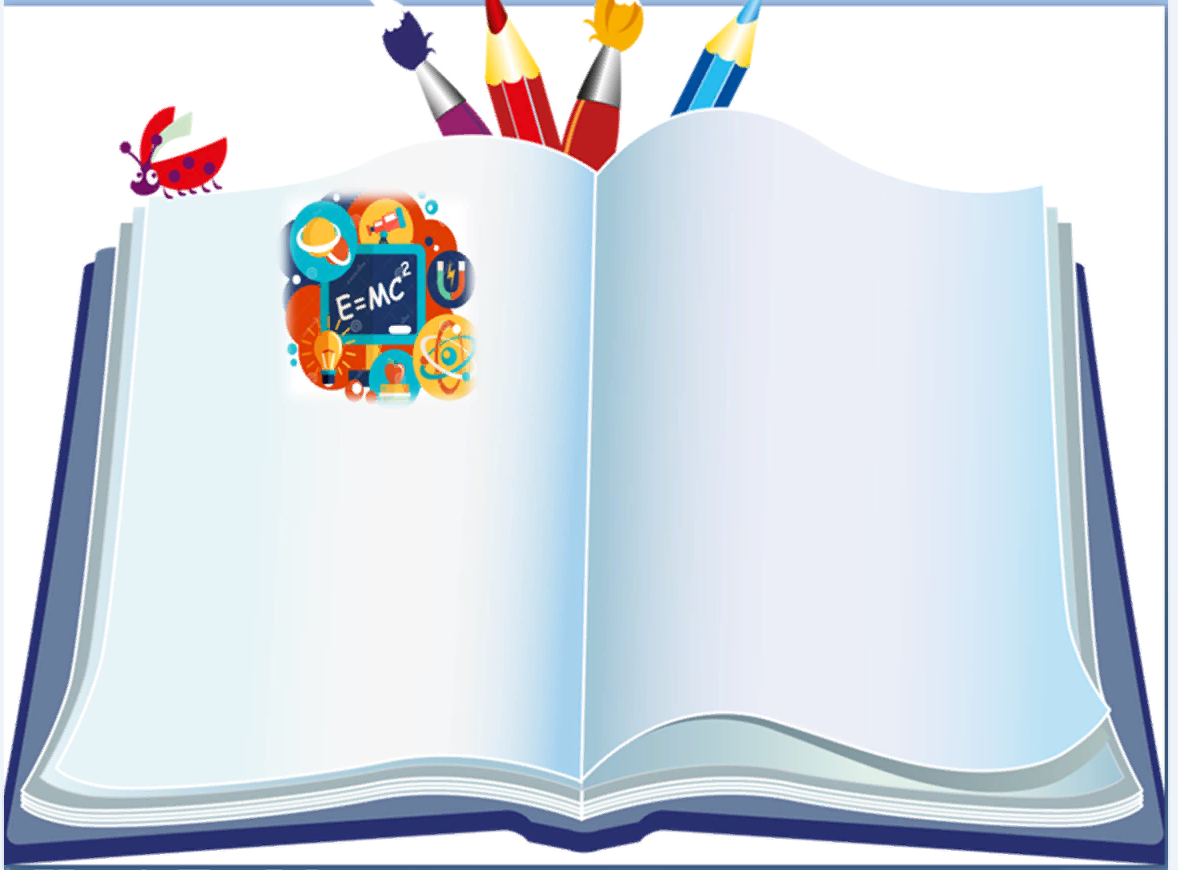 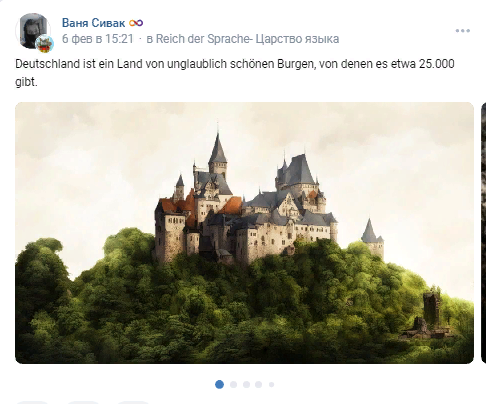 Wissenschaftswoche
vom 5. bis 9. Februar
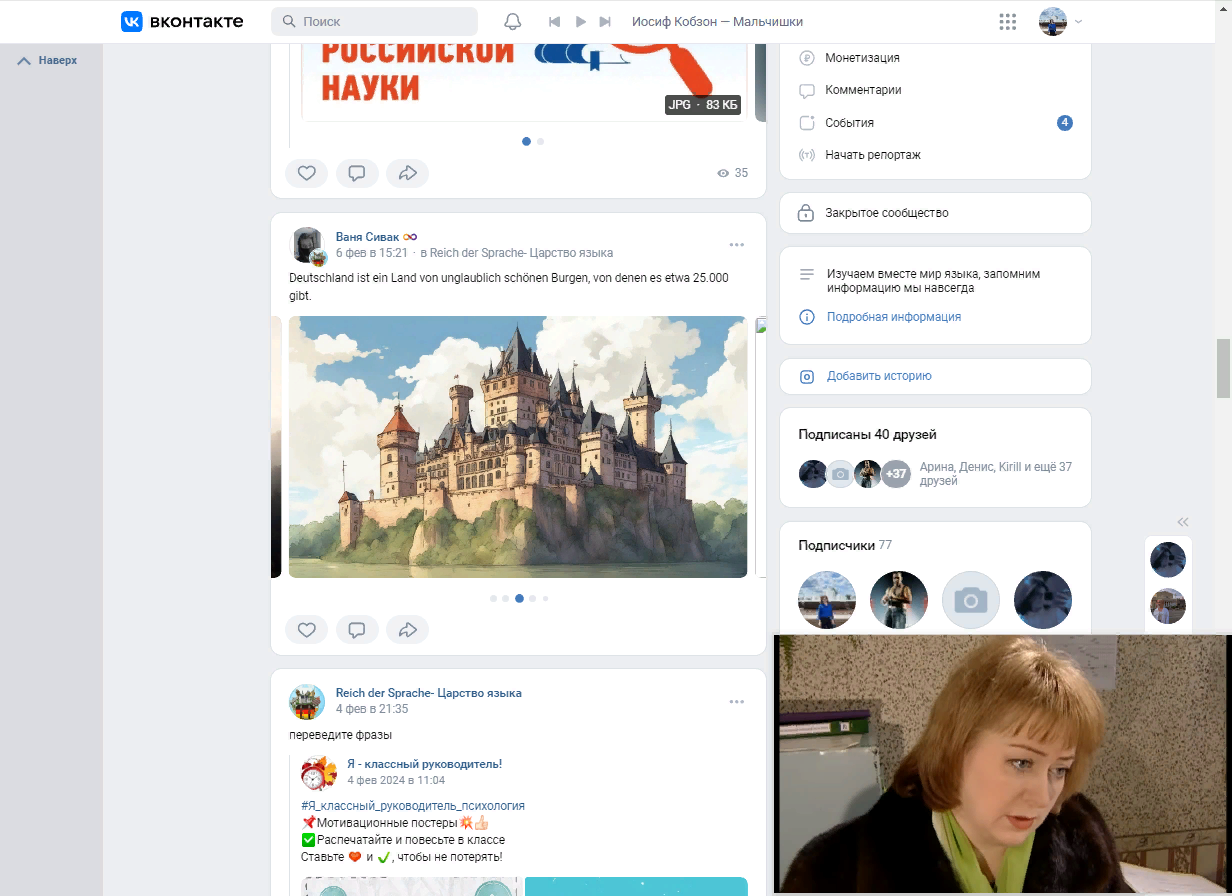 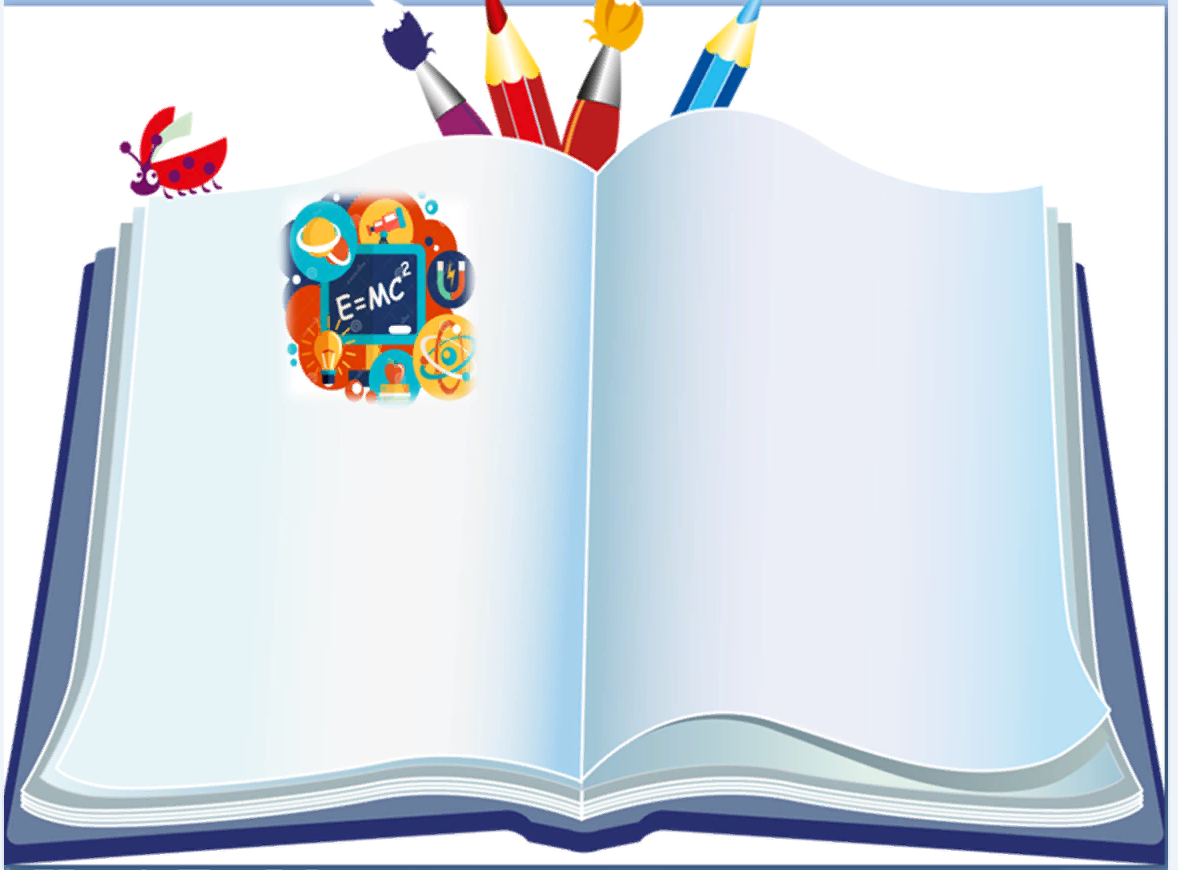 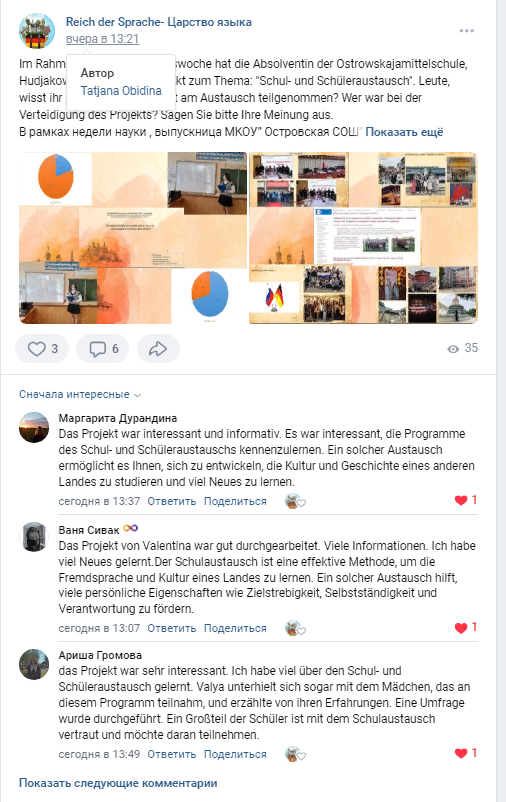 Wissenschaftswoche
vom 5. bis 9. Februar
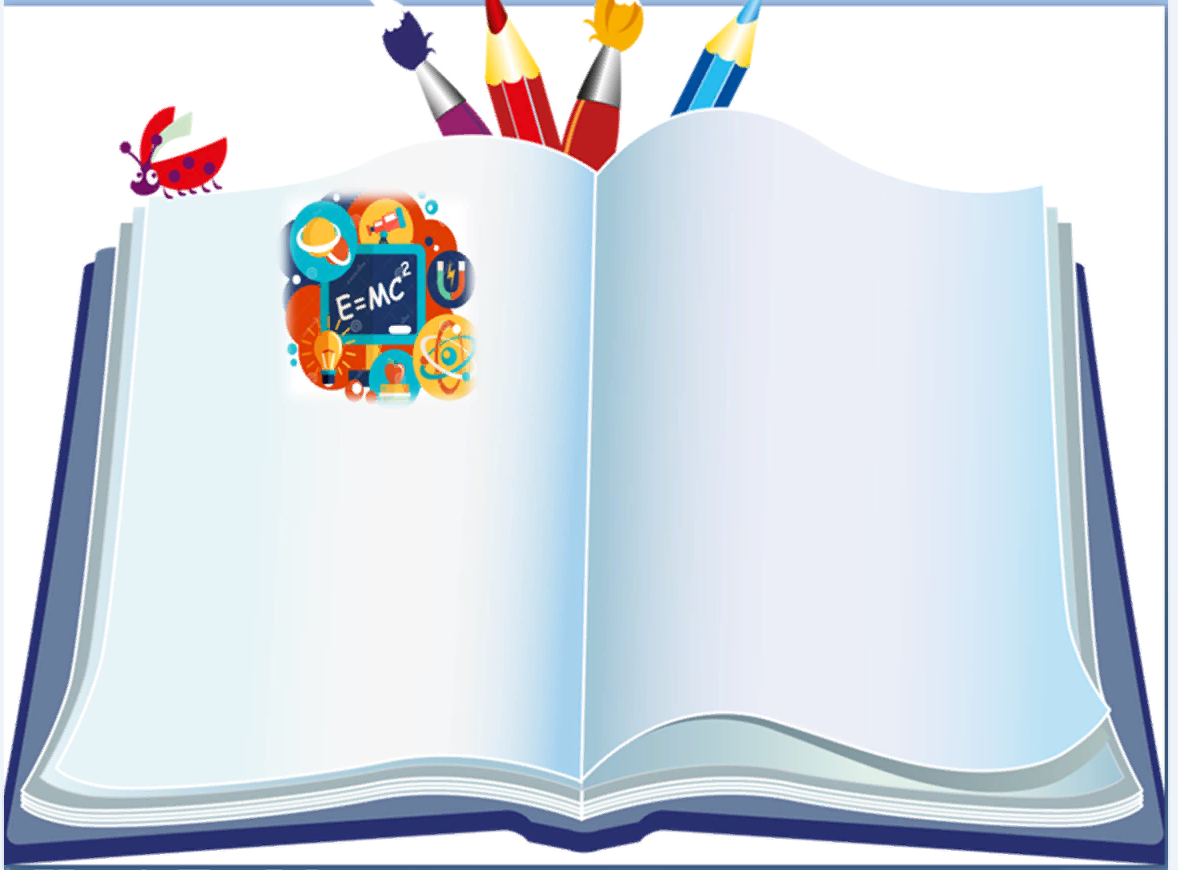 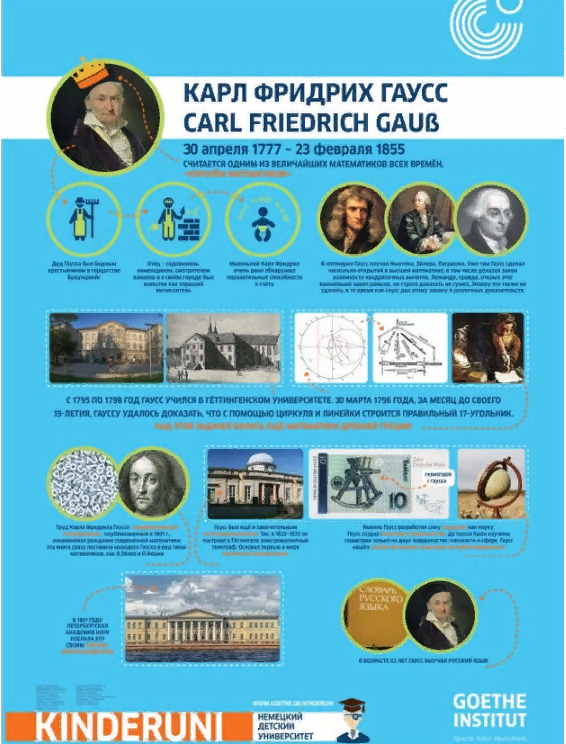 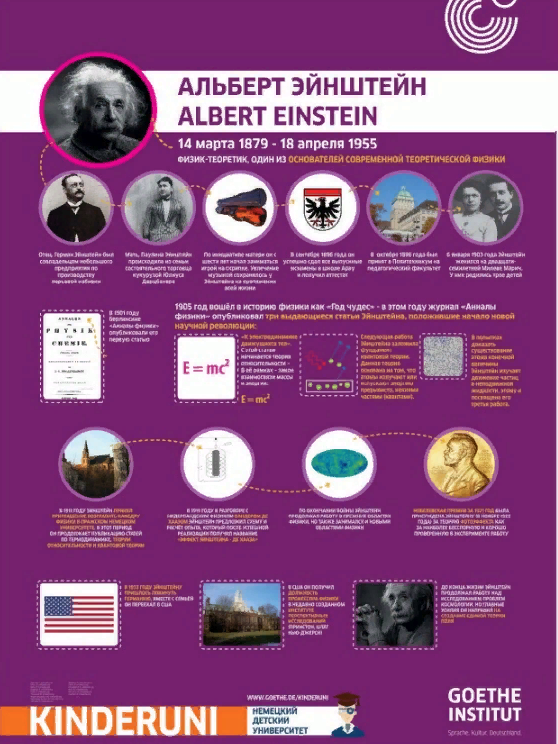